Paolo giunge in Europa, a Neapoli, 
città-porto di Filippi
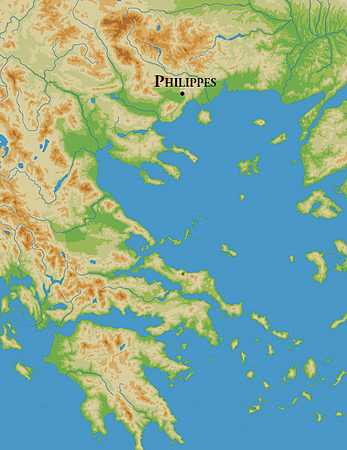 Conquista romana del 168 av. Cr.Battaglia di Filippi , ottobre 42 av. Cr. Arrivederci a Filippi.
Filippi, acropoli e città sottostante
Visione dall’acropoli di Filippi
Acropoli di Filippi
Filippi, veduta parziale dalla cima dell’acropoli
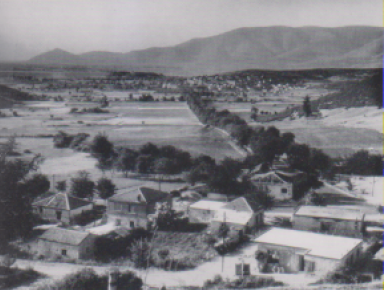 Filippi, grande pianura dominata dall’acropoli.
Dall’acropoli di Filippi si intravedono il foro e la basilica
Flippi, rovine della città romana
Filippi, particolare costruttivo di un arco romano di età imperiale.
La città di Filippi ebbe un notevole ruolo nei primi secoli del Cristianesimo; essa fu la prima città d'Europa ad essere evangelizzata da san Paolo, che alla comunità di Filippi indirizzò una delle sue epistole; anche sant'Ignazio di Antiochia e san Policarpo di Smirne indirizzarono alla chiesa locale alcuni dei loro scritti.